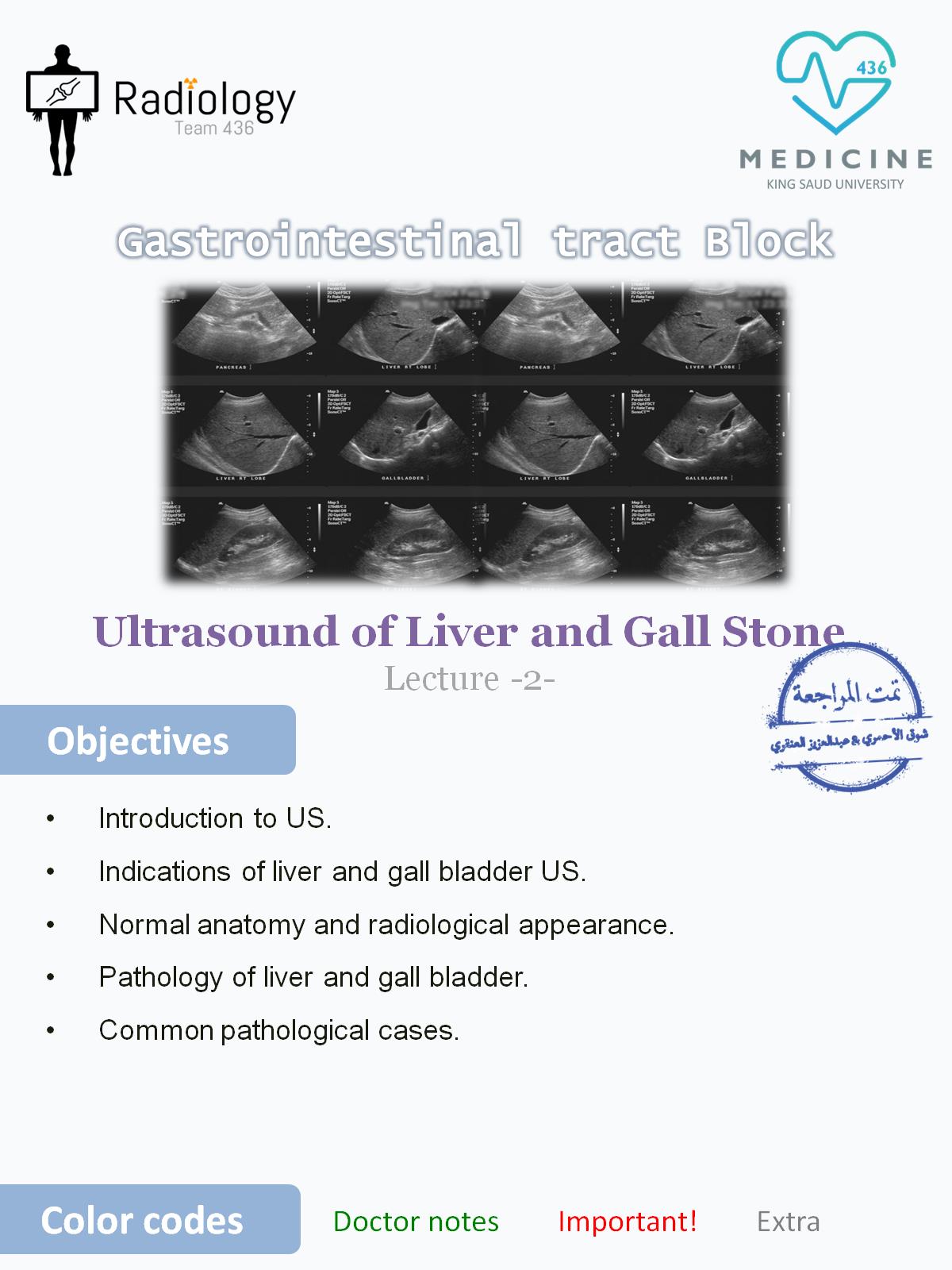 Ultrasound of Liver and Gall StoneLecture -2-
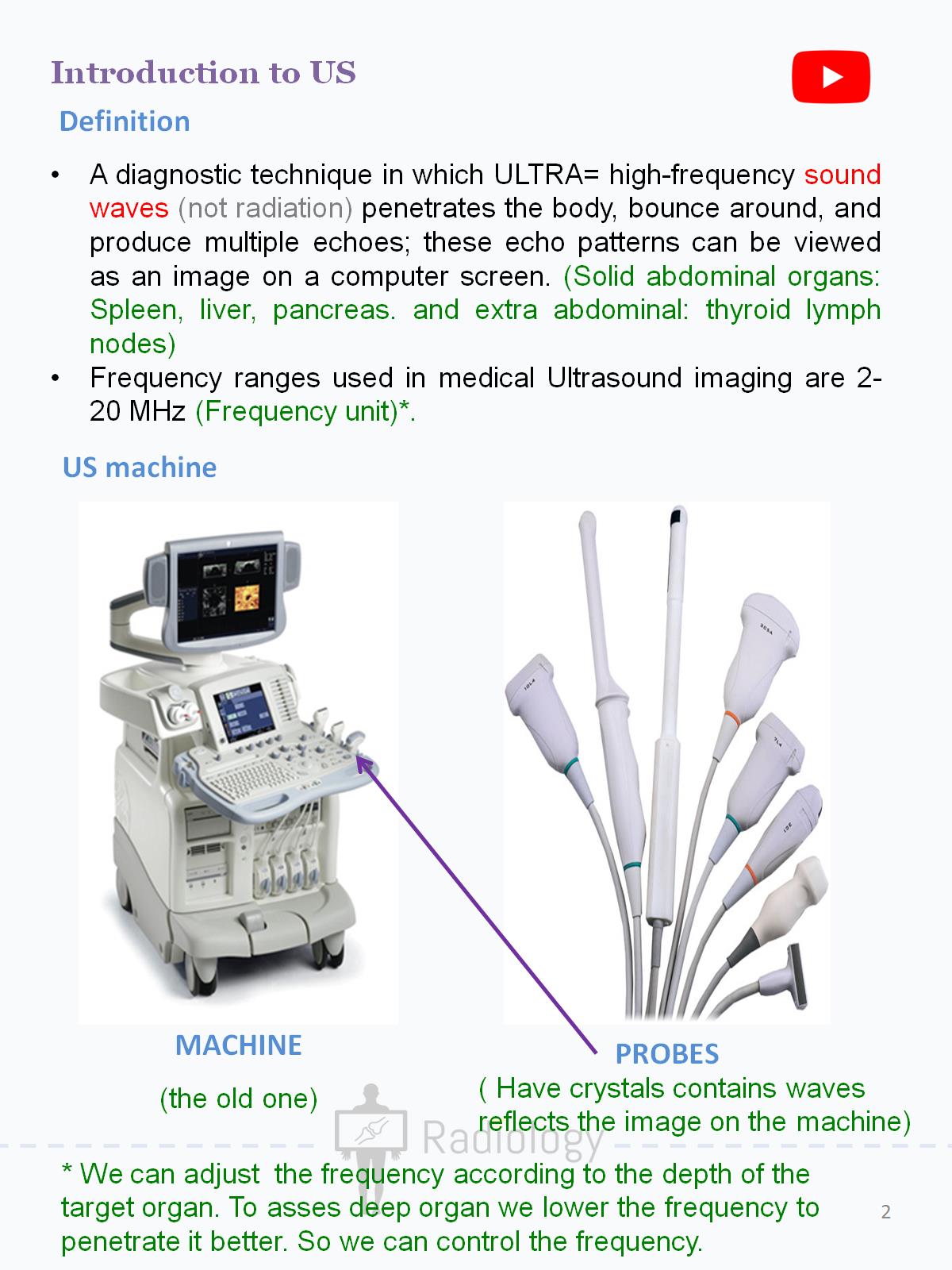 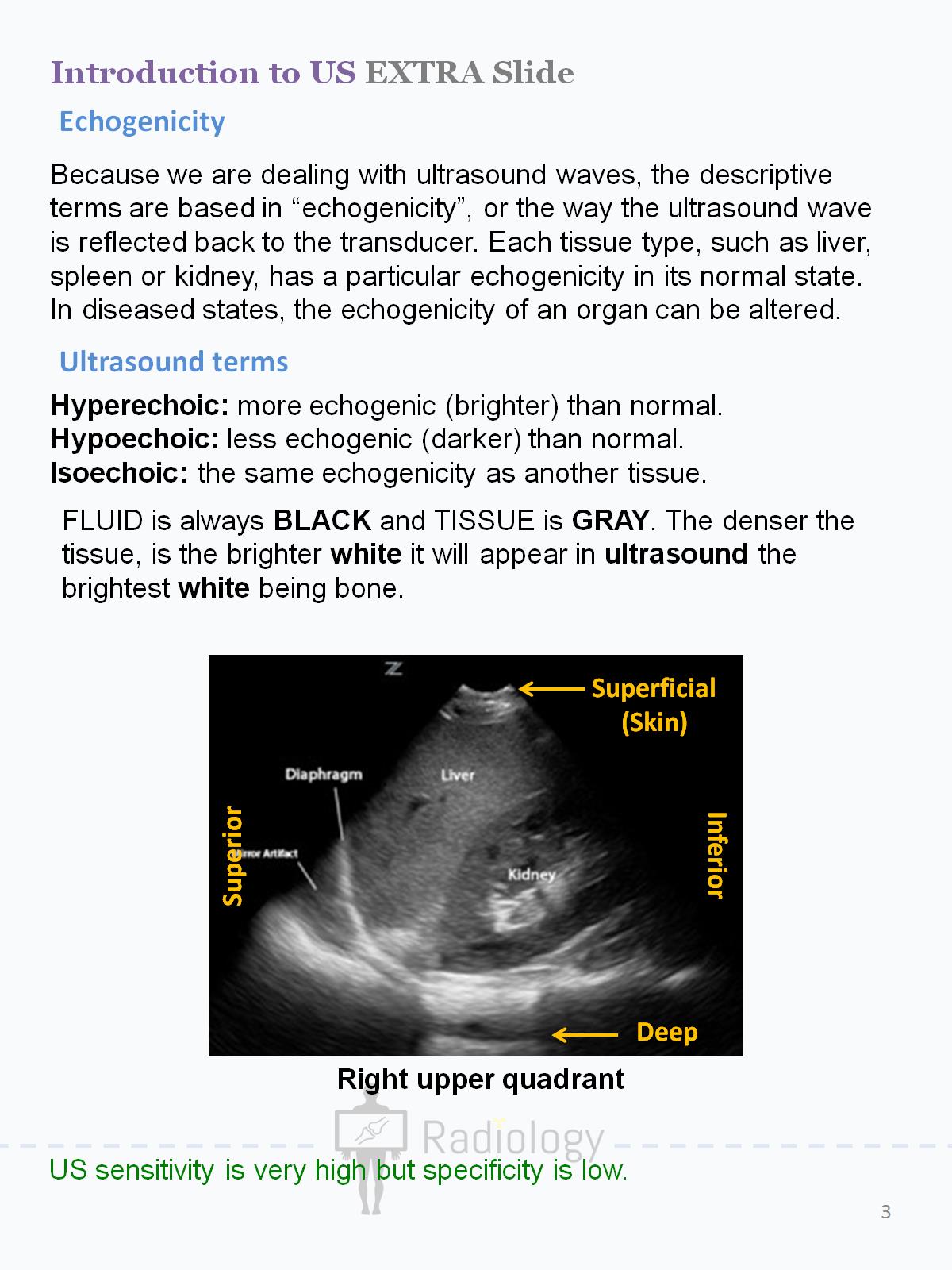 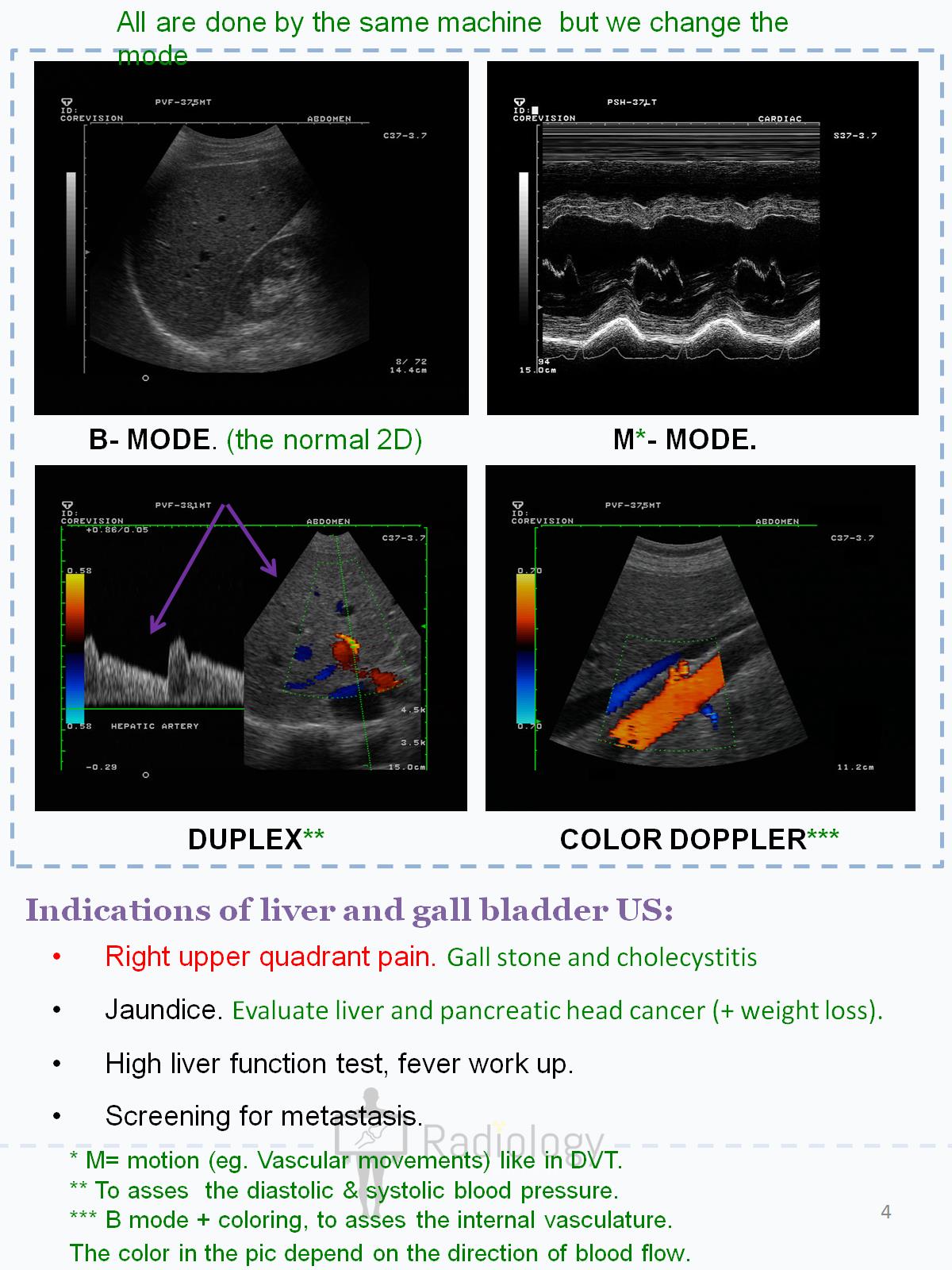 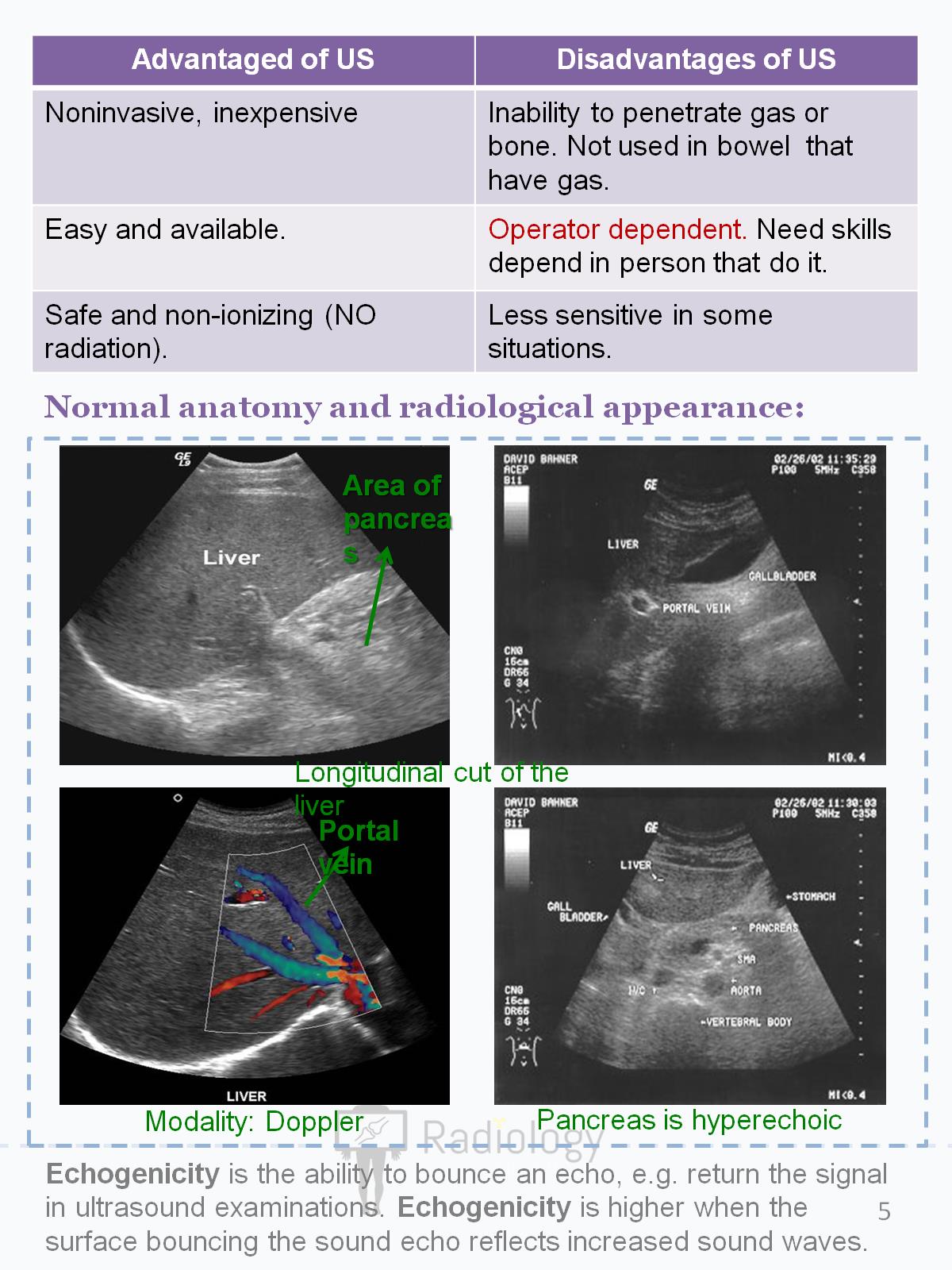 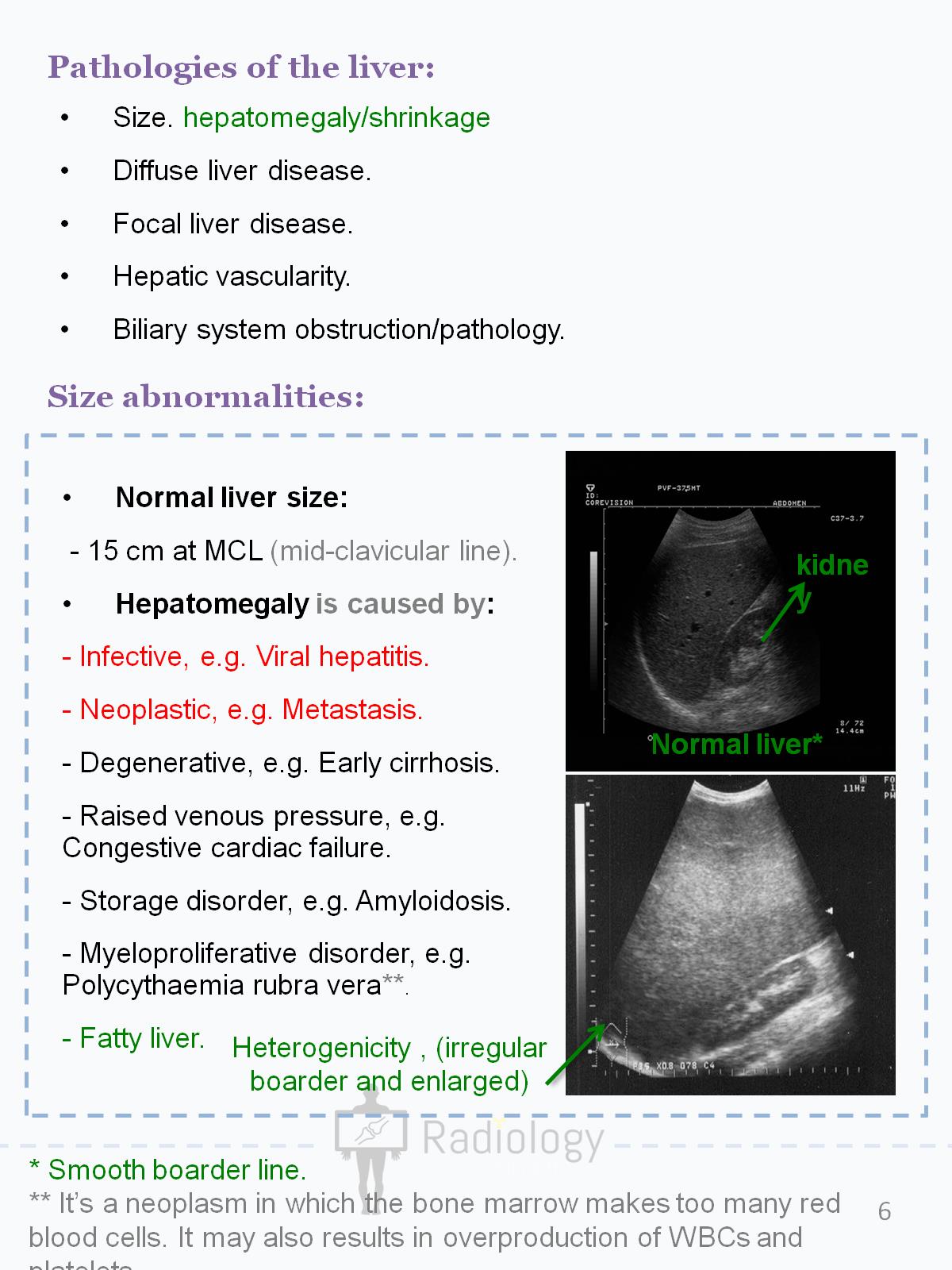 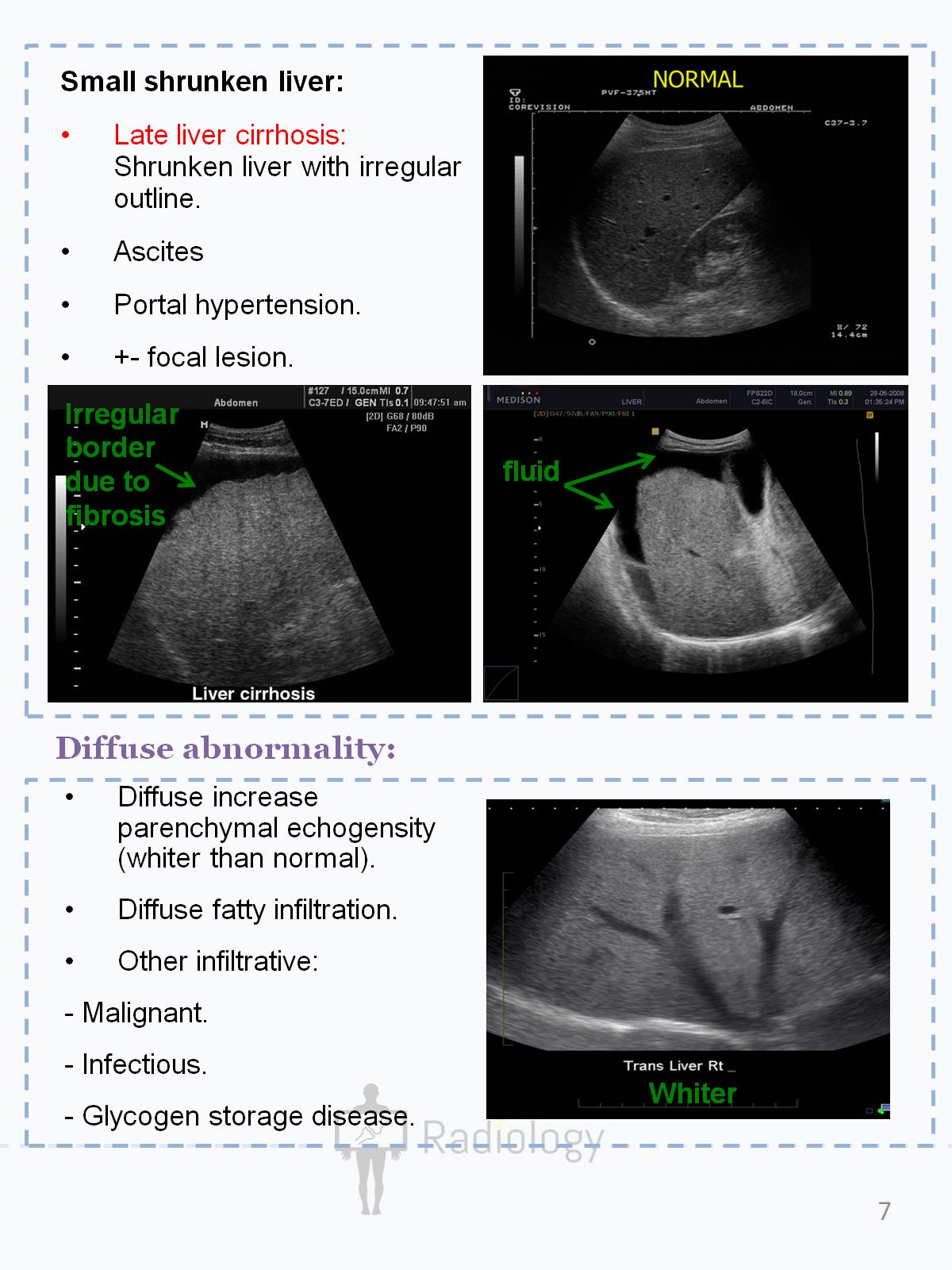 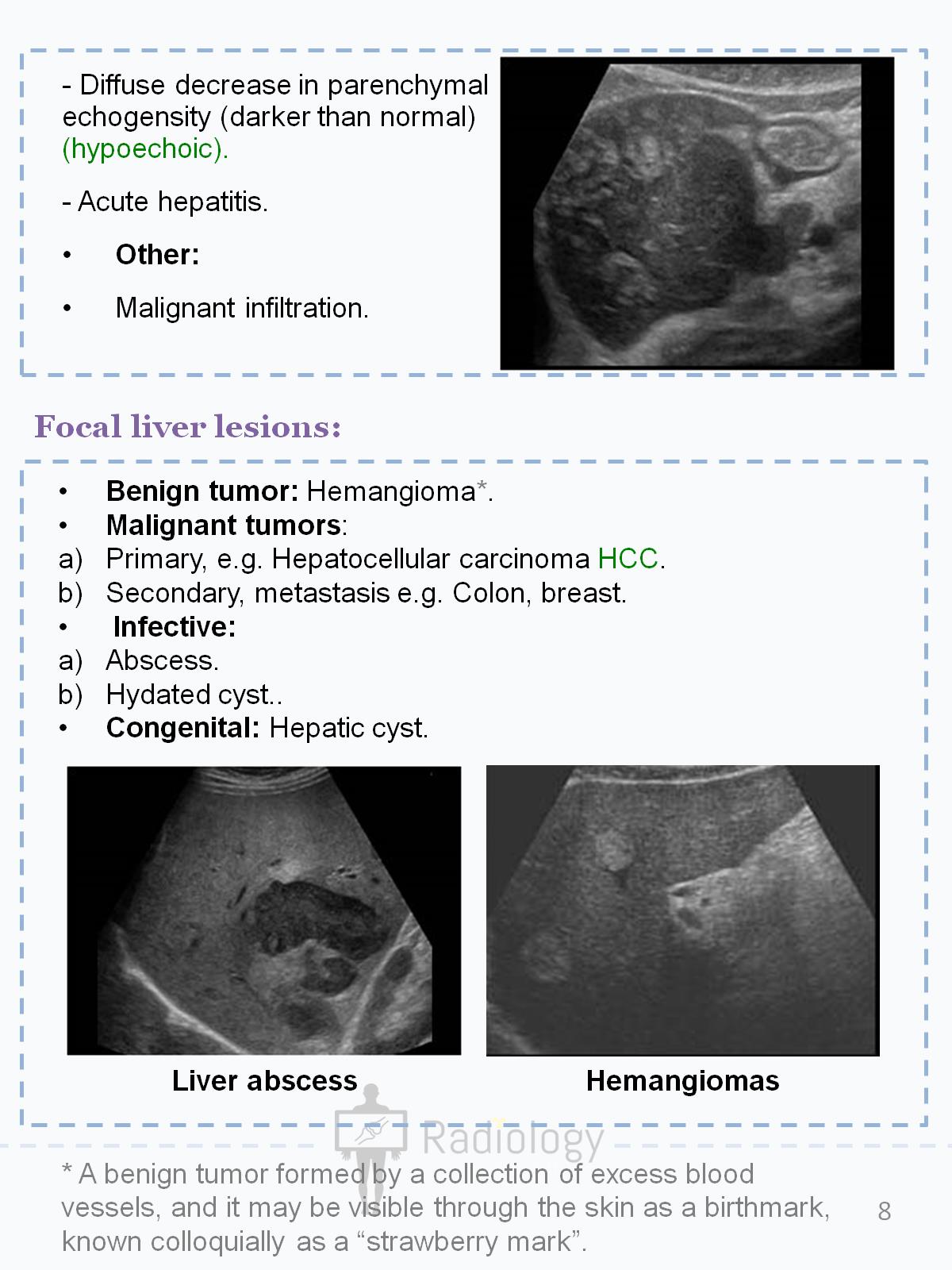 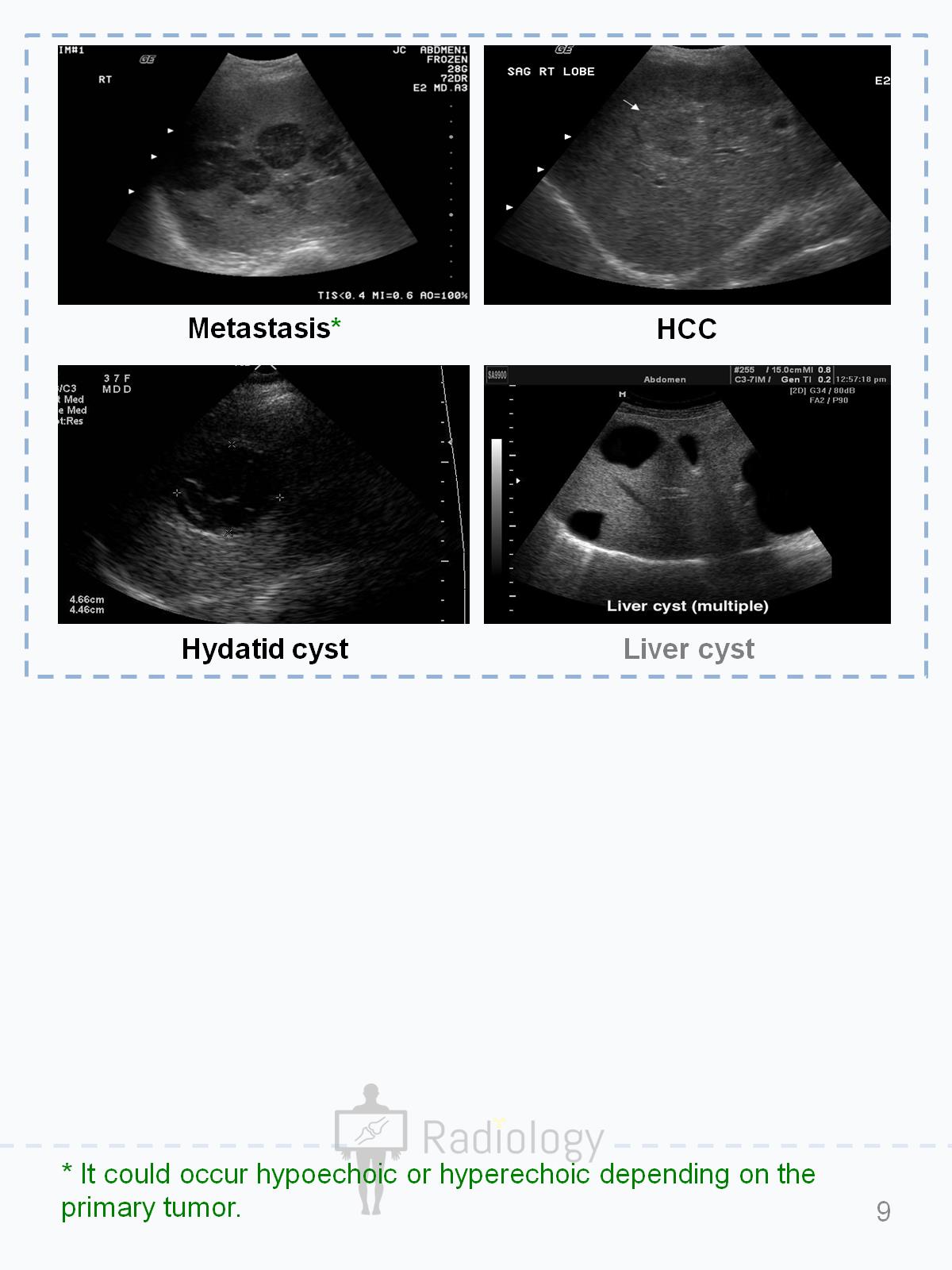 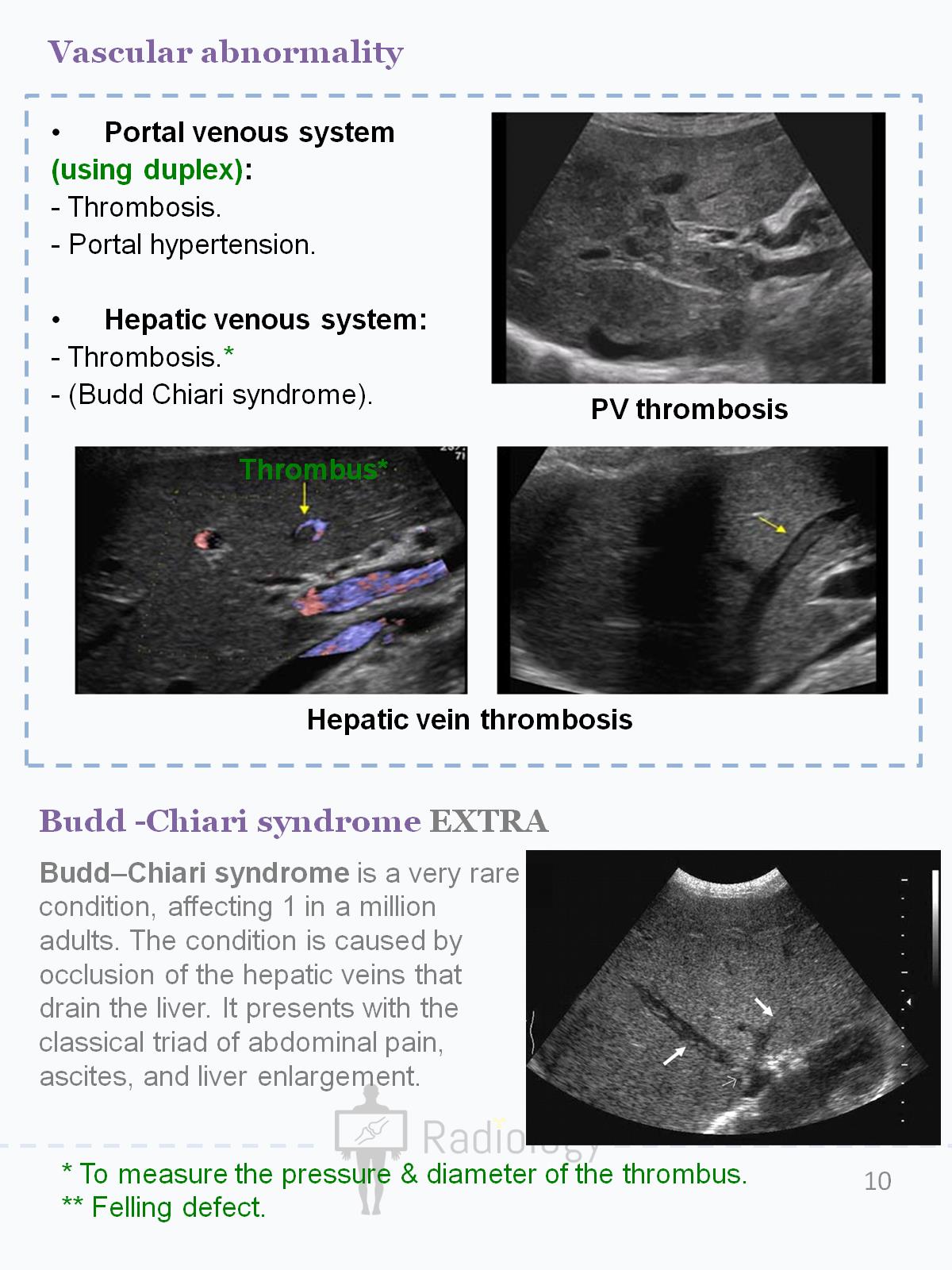 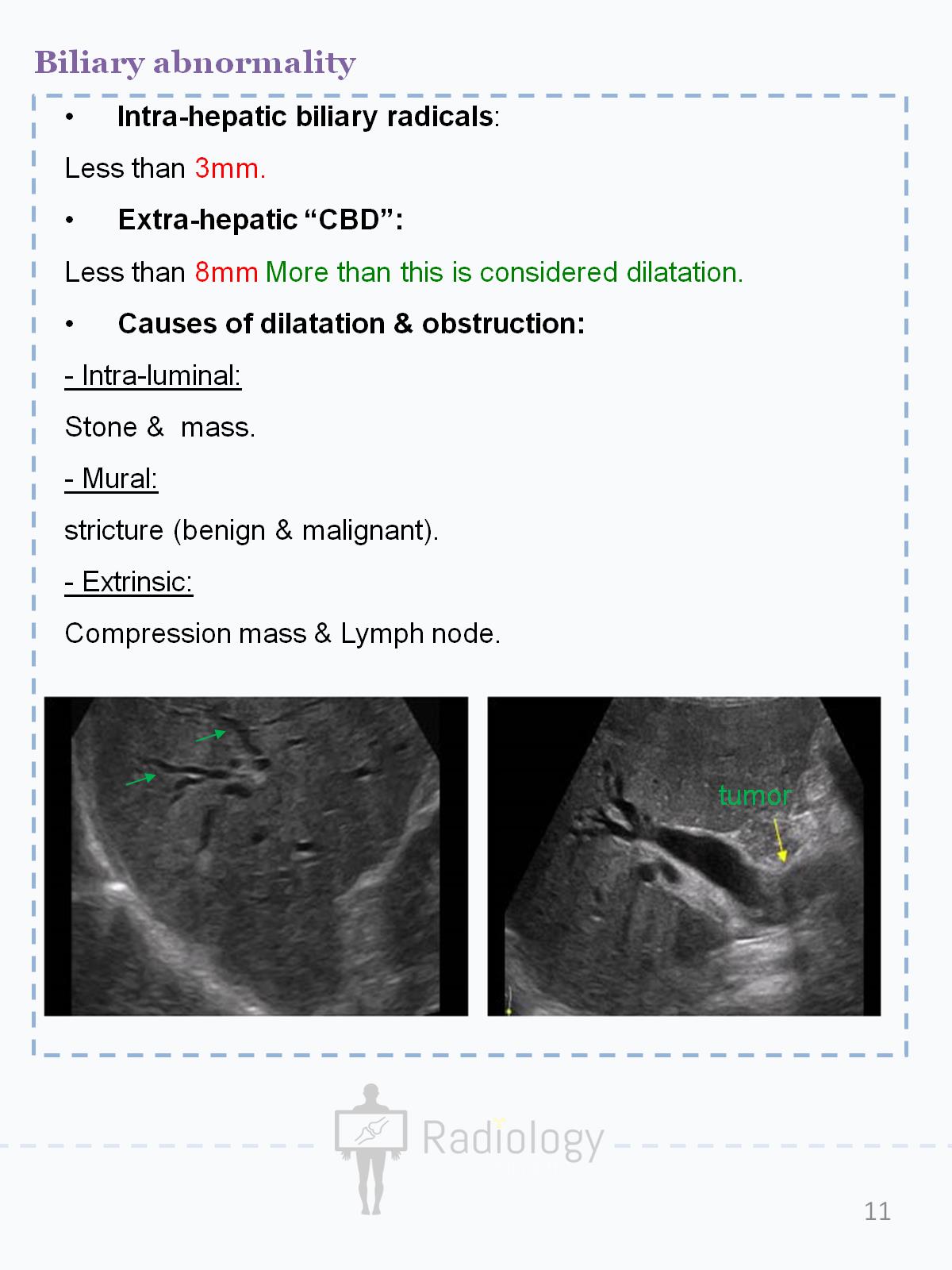 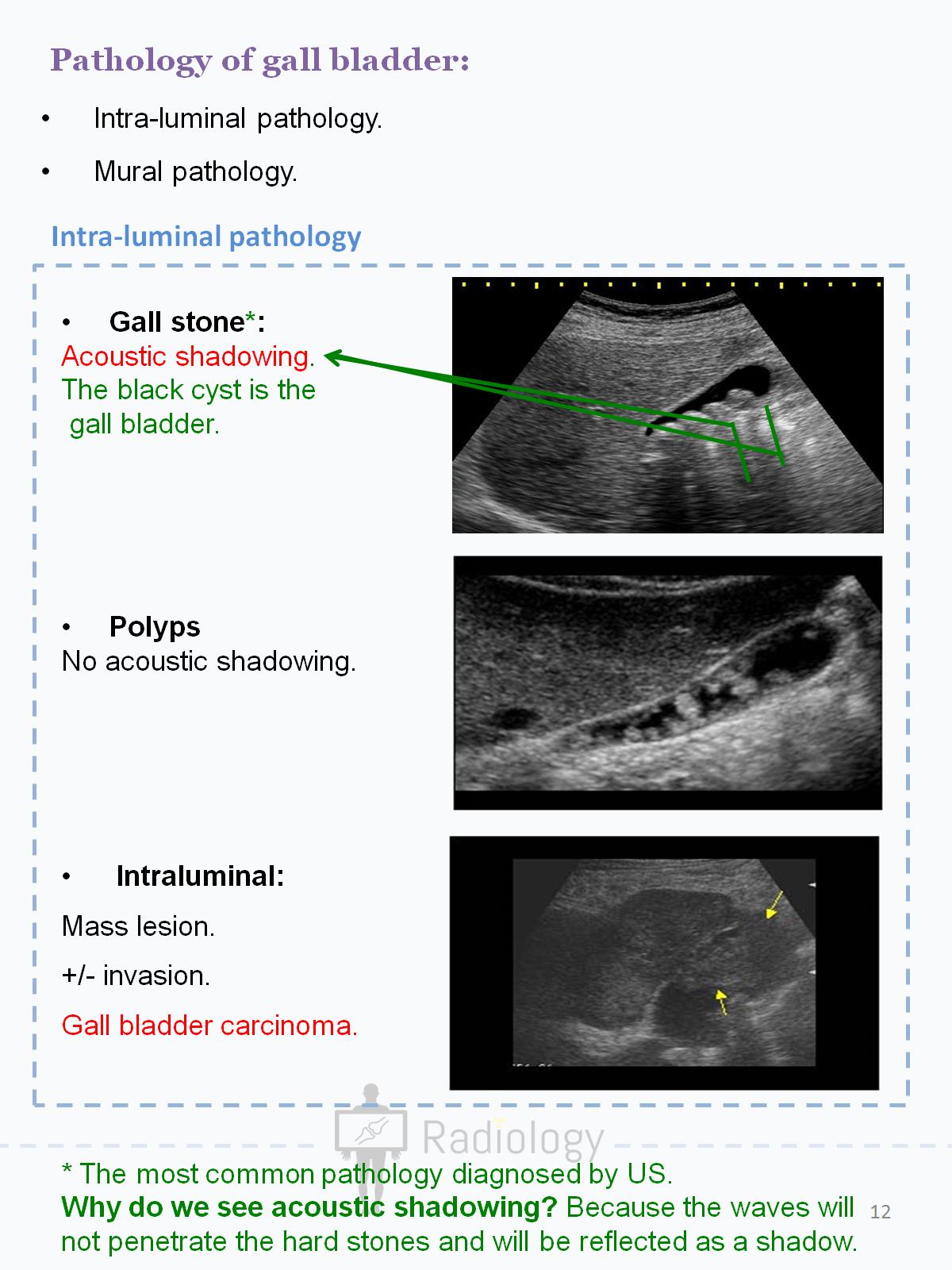 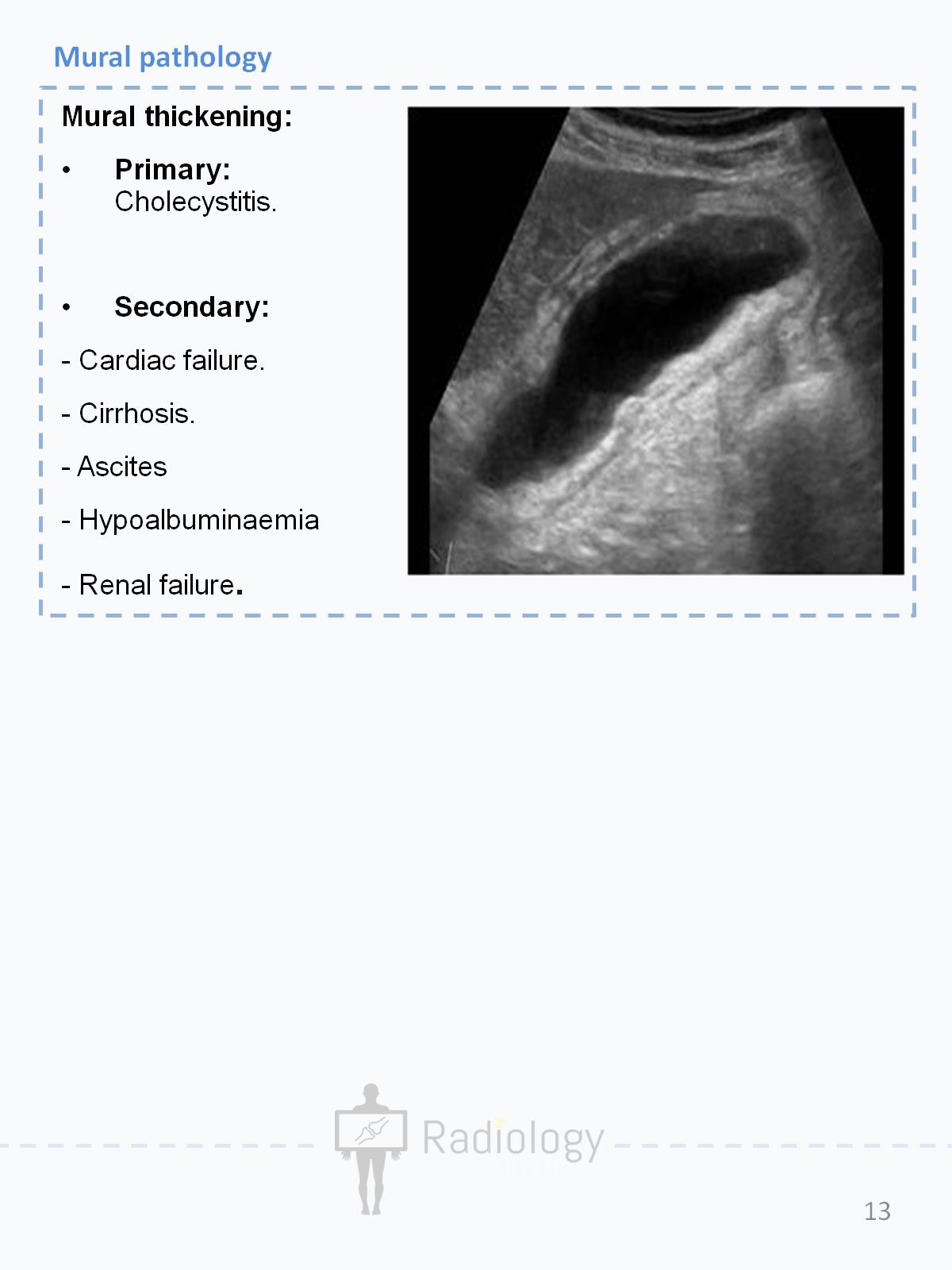 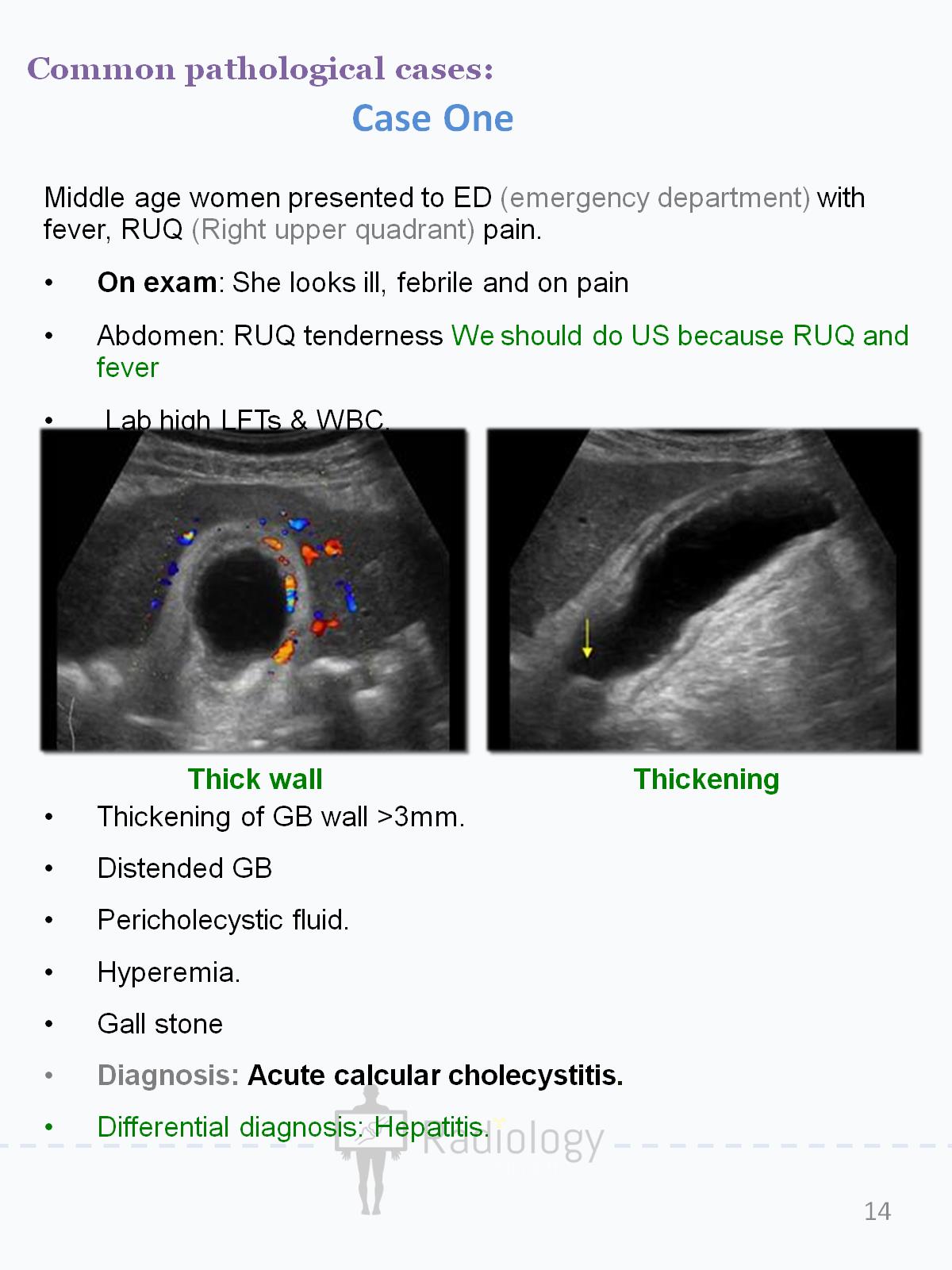 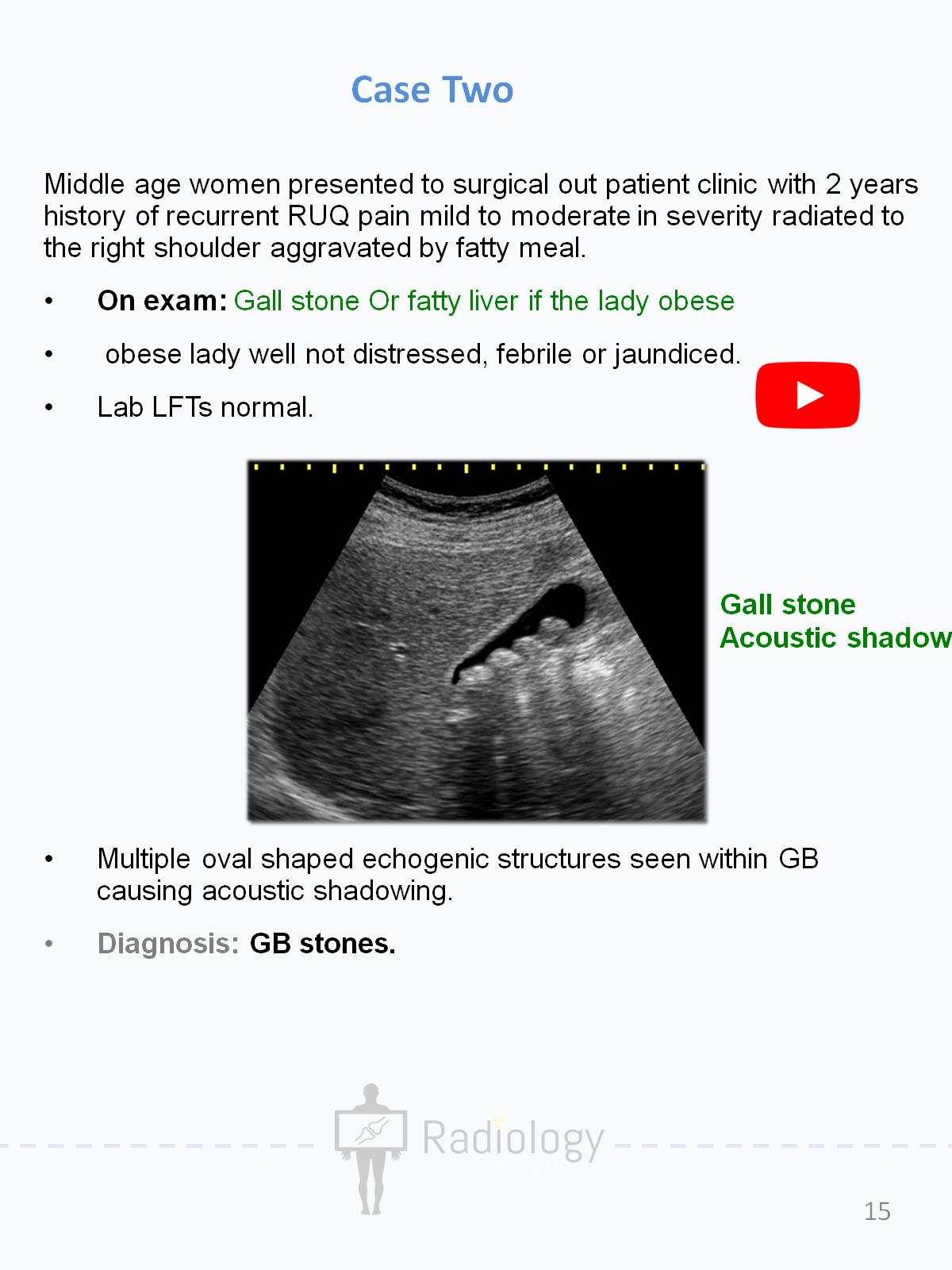 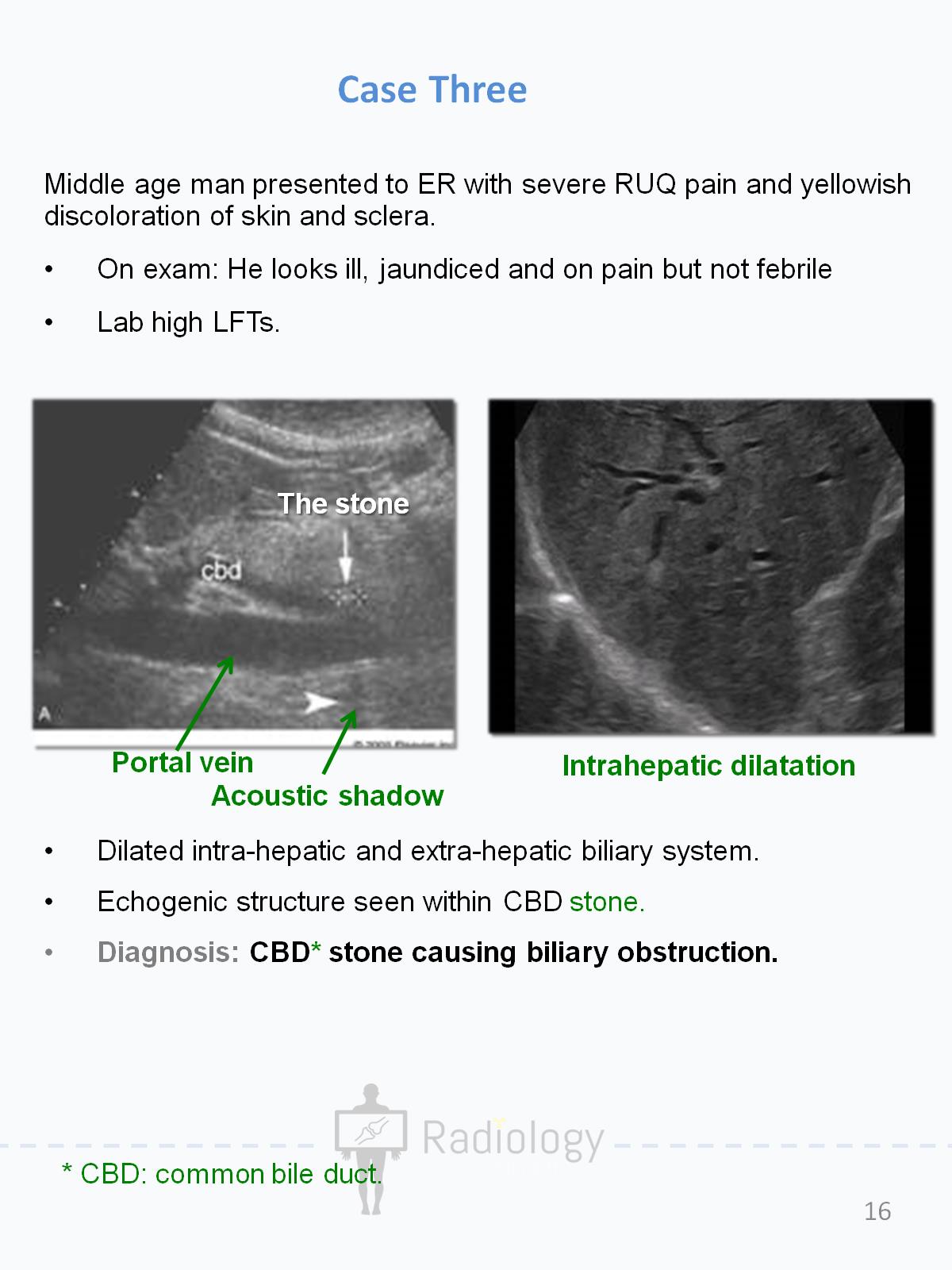 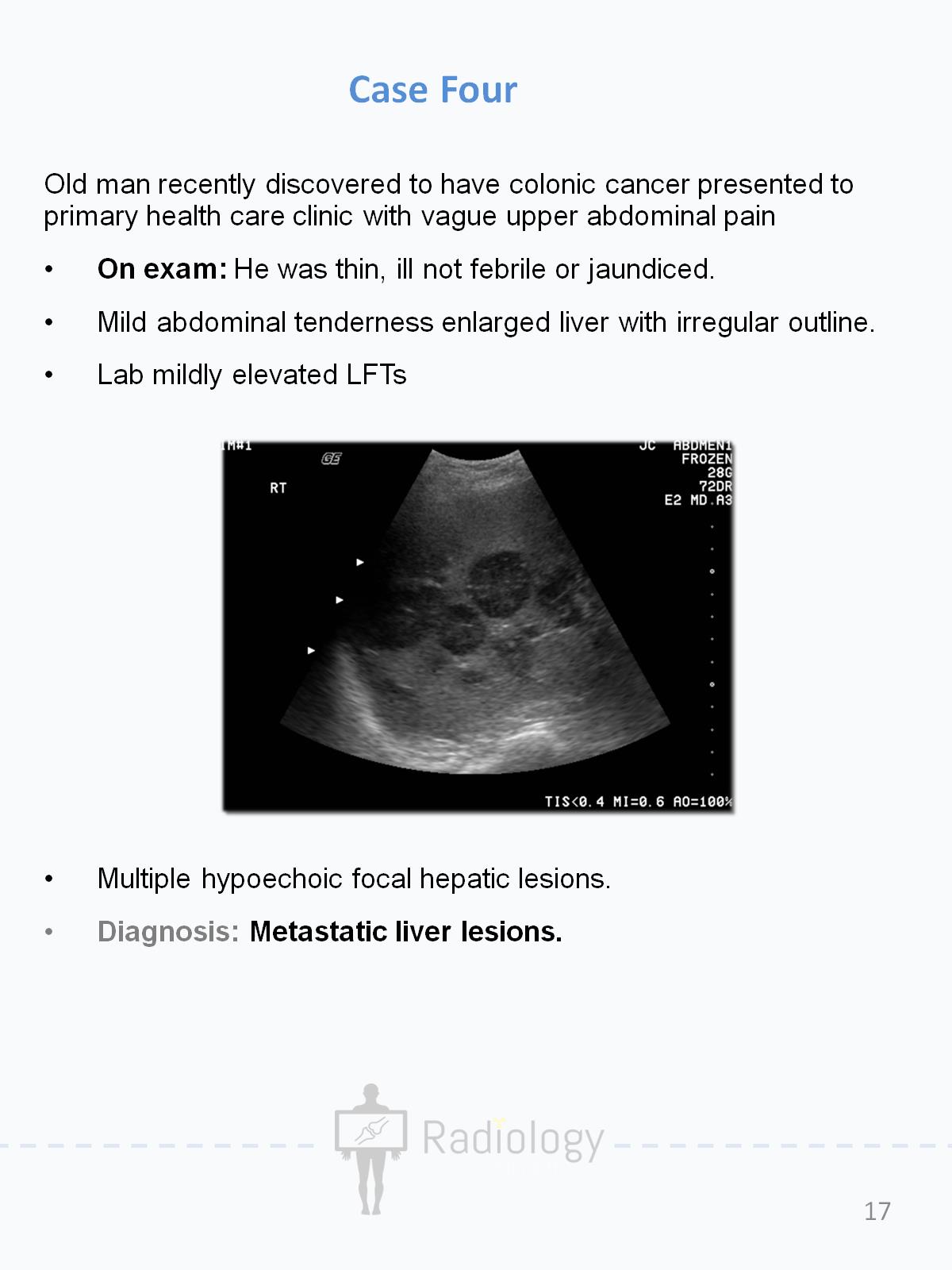 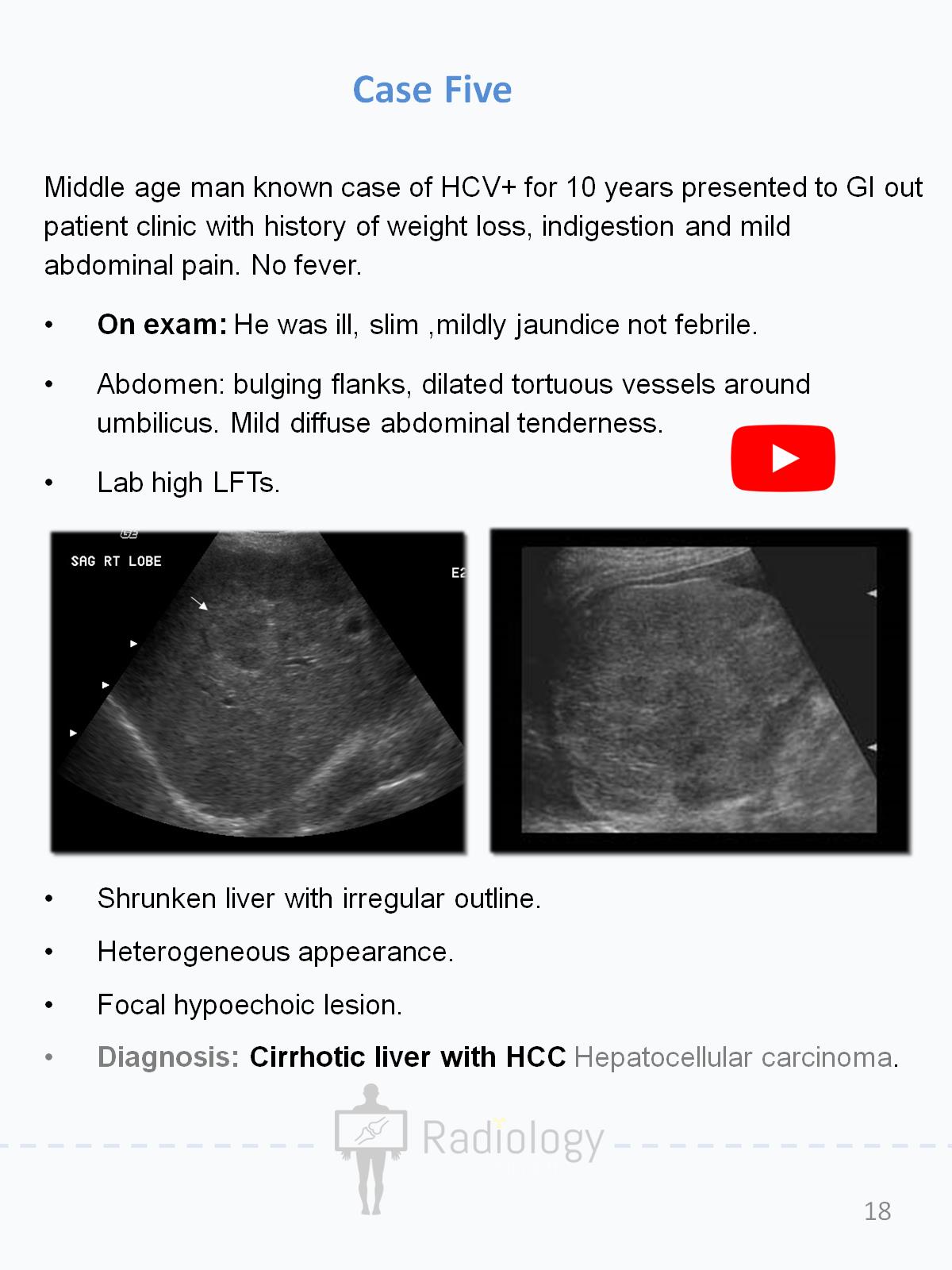 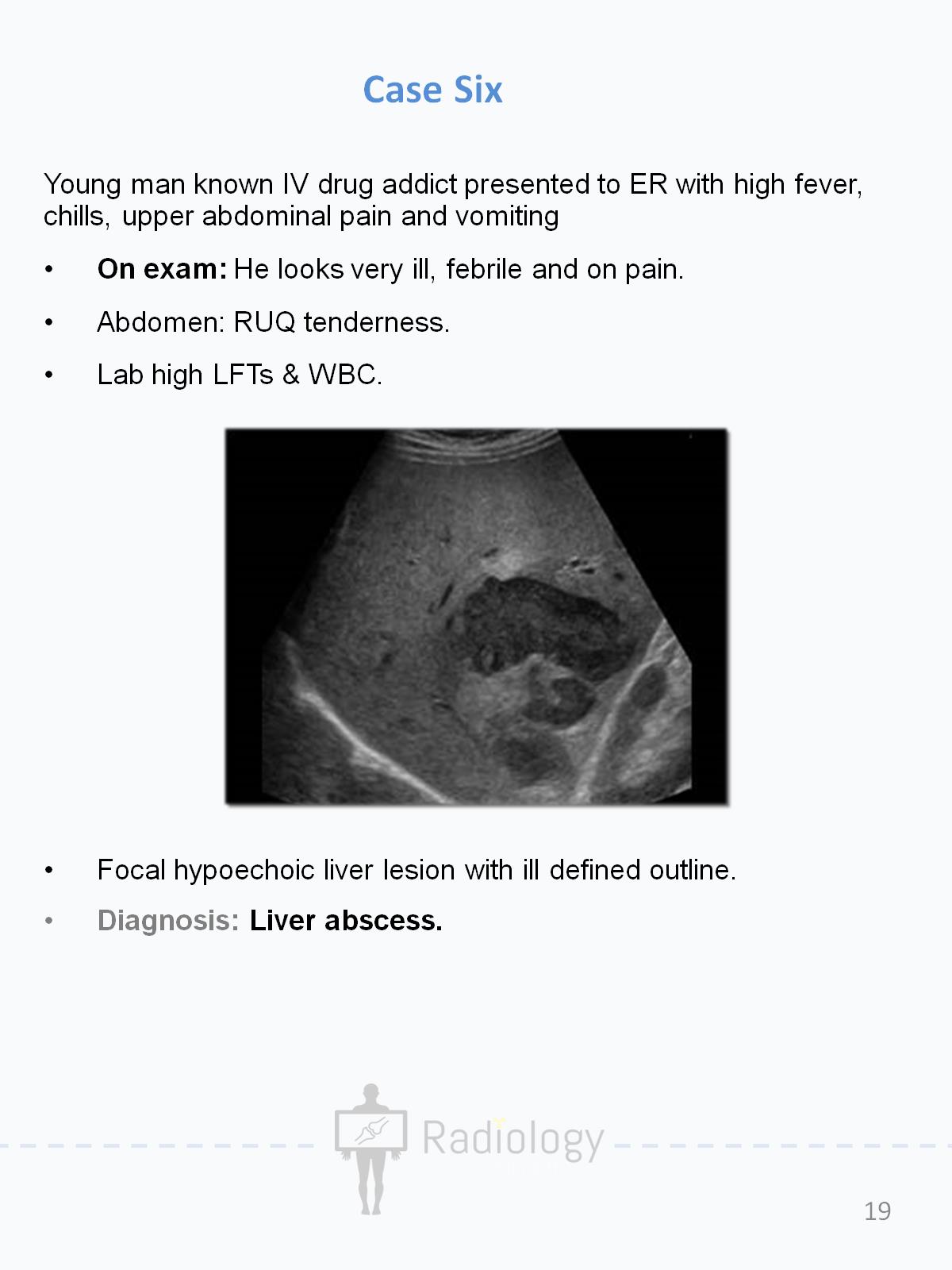 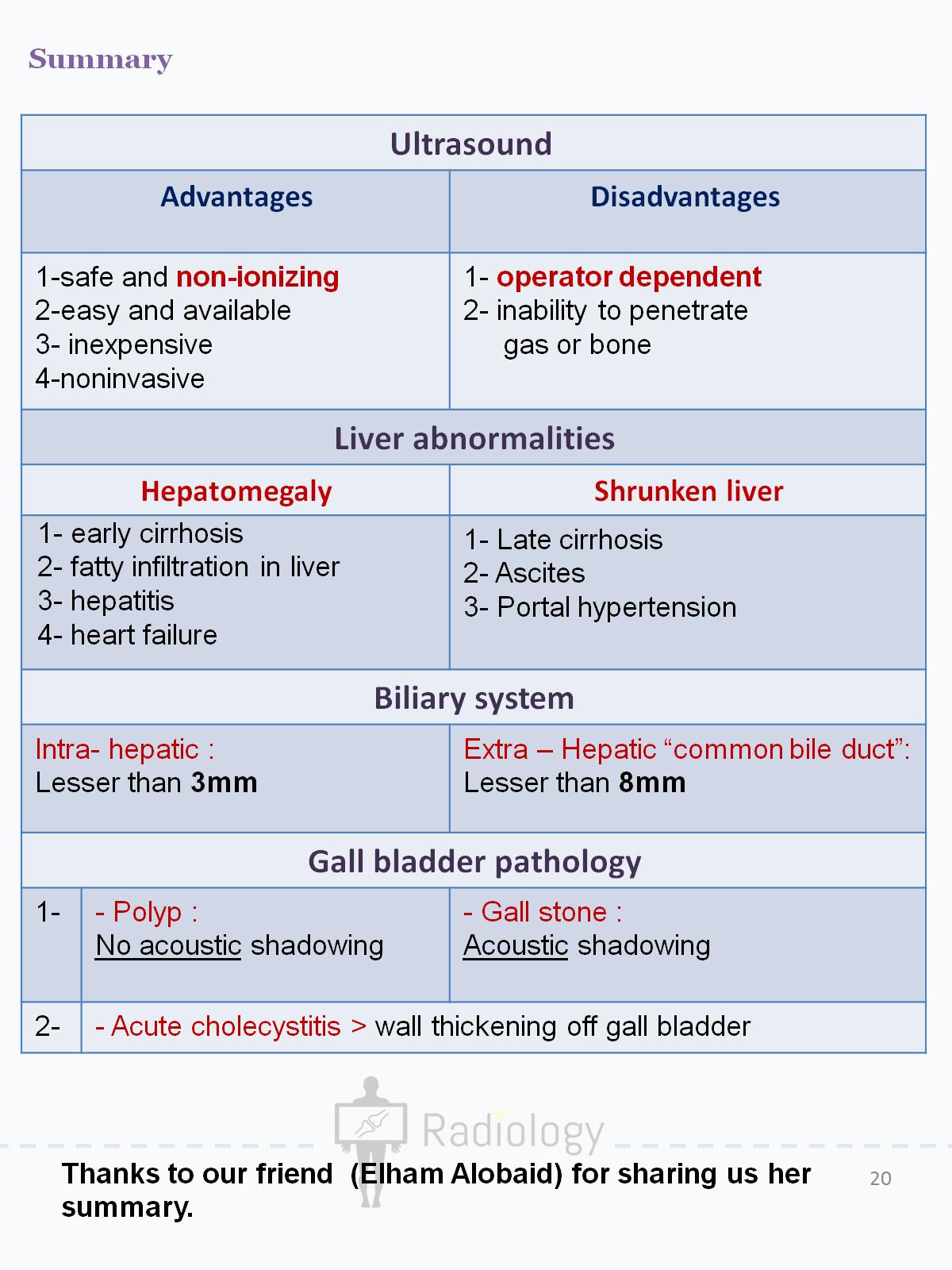 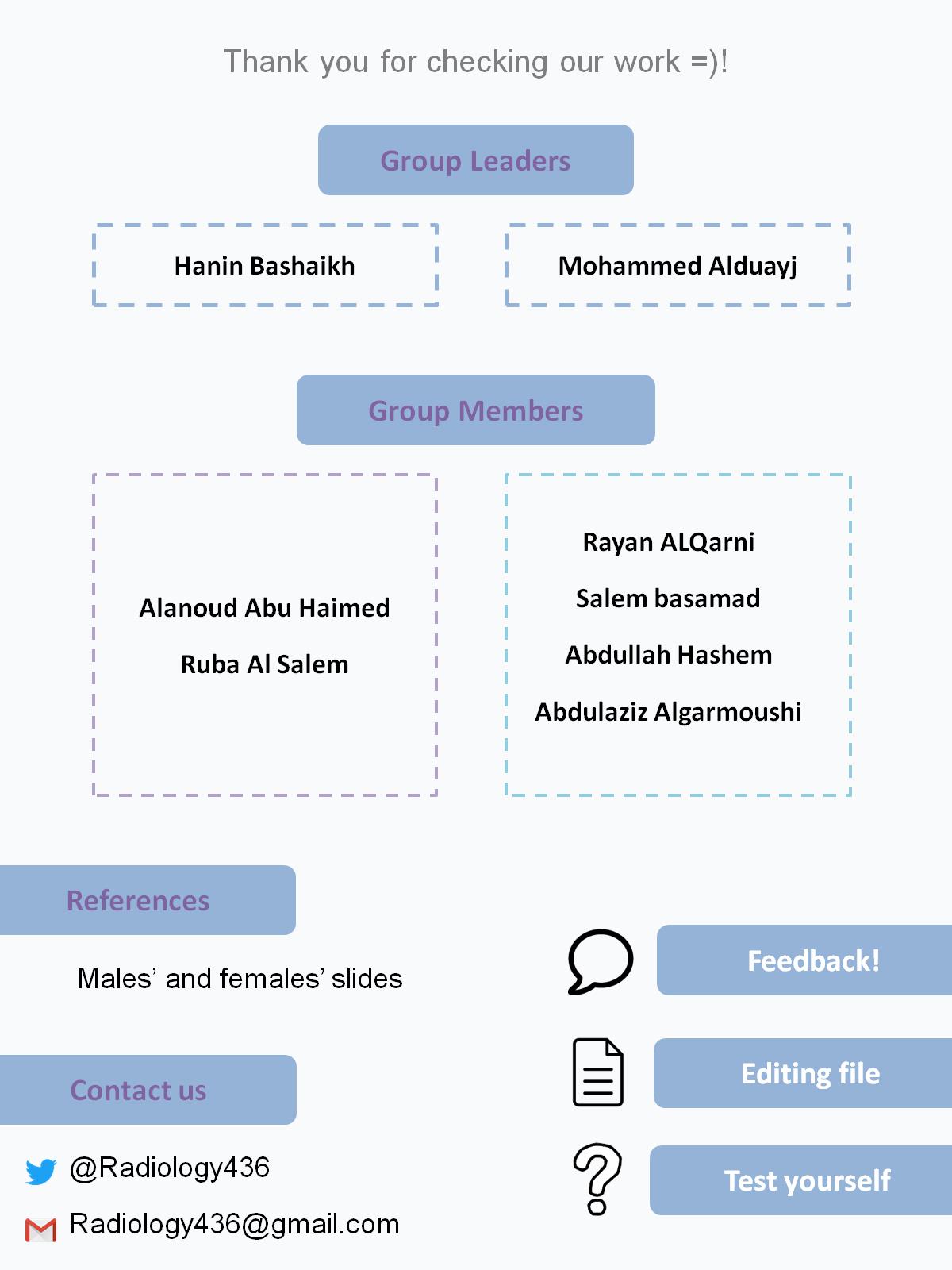